Music
https://sites.google.com/view/mfbb/home
https://sites.google.com/view/mfbb/home
If you enjoy making music, singing along to your favourite radio station or Disney songs, Bedford Borough have recently launched a website which will help you to continue with your music making.
Use the weblink above to access the home page for this exciting new site. Some pages are still under construction.
There are videos (starring a very well known face from our singing sessions at Sheerhatch!) and suggestions of activities and music making apps. 
I’ve dedicated a page on each slide for the pages on the website so that you can have a look and see what takes your fancy!
Enjoy making music together. Who will be the next famous singer/songwriter or composer?
https://sites.google.com/view/mfbb/home
Early Years page

https://sites.google.com/view/mfbb/early-years
Sing a Rainbow
I Spy Colours singing game

https://www.bbc.co.uk/teach/school-radio/nursery-rhymes-songs-index/zhwdgwx
Link to BBC school radio site
https://sites.google.com/view/mfbb/home
Sing On

https://sites.google.com/view/mfbb/sing-on

Starring Mrs England!
Video 1: This video explains some of the basics of singing technique, posture and breathing, and then teaches you a little warm up exercise. 
Video 2: This video expands the vocal warm up to a full body warm up in four parts, set to the timeless and catchy tunes of Glenn Miller.
Video 3:This video works more on your technique, giving you some scales to practice, a tongue twister and some more warm ups which will strengthen your voice.
Video 4: This video will get you singing along to the fun song Boom Chikka Boom. Listen closely to the small changes in this call and response singing game.
Video 5: In this video you will your first song, the Ghanaian folk tune Tue Tue. It's a beautiful song in two parts. Enjoy.
https://sites.google.com/view/mfbb/home
https://sites.google.com/view/mfbb/using-technology-to-create-and-play
Coming soon! 
Keep checking in!
https://sites.google.com/view/mfbb/home
https://sites.google.com/view/mfbb/learn-to-play-drums-without-drums-quietly

Music technology!

Composing and songwriting apps.
GarageBand

LaunchPad

Music Maker Jam

Chrome Music Lab

Incredibox
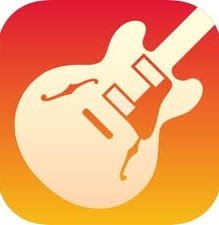 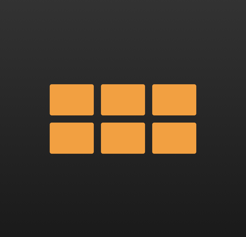 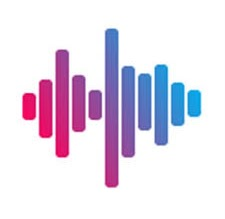 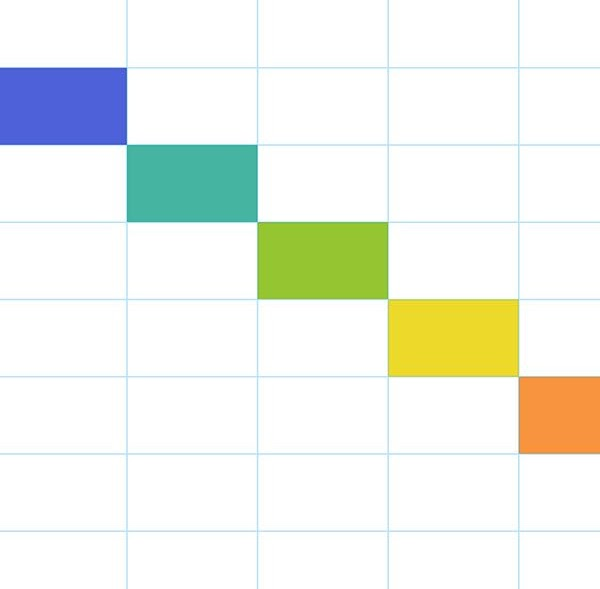 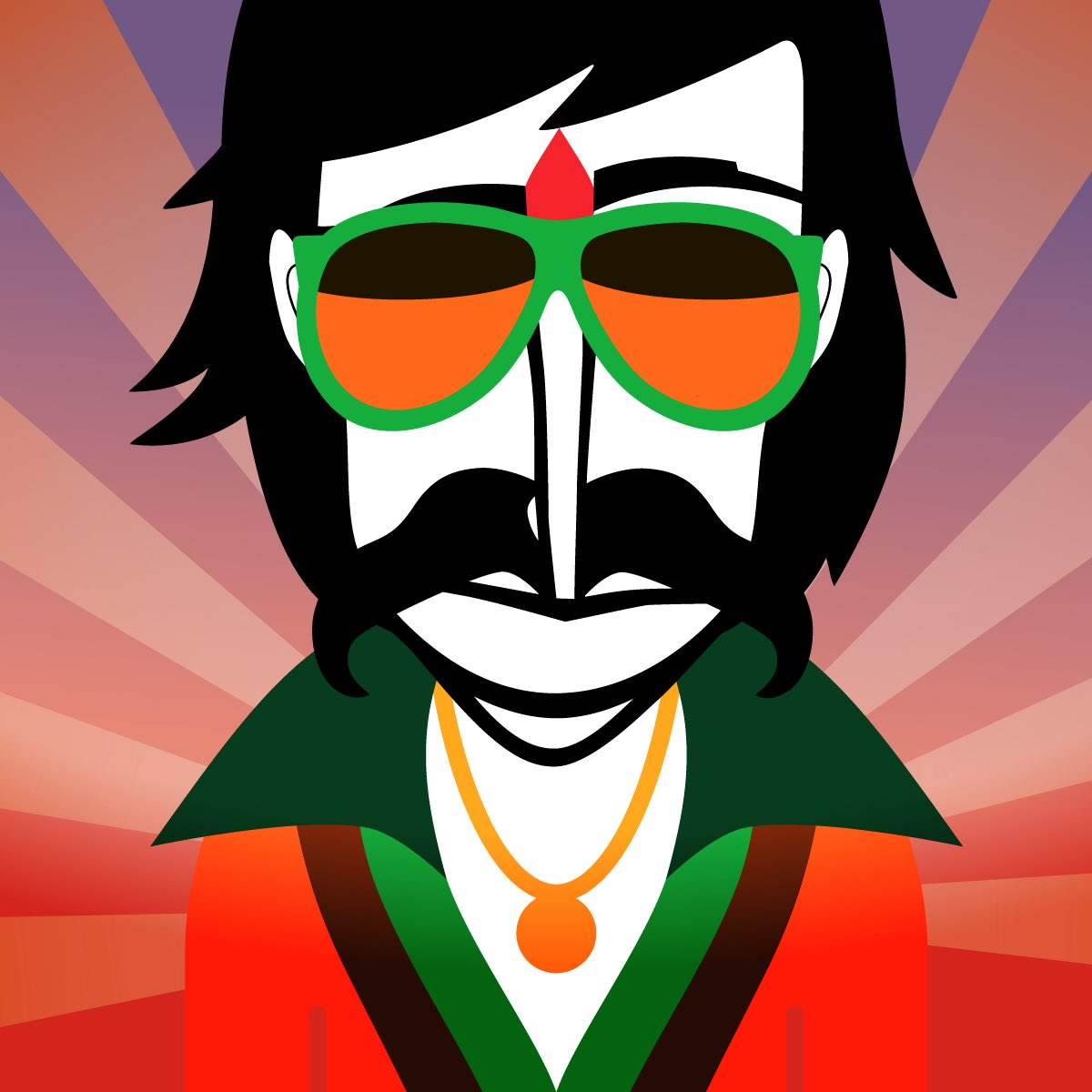 https://sites.google.com/view/mfbb/home
https://sites.google.com/view/mfbb/learn-to-play-drums-without-drums-quietly

Music technology!

Virtual instruments.
Online piano:-
https://www.onlinepianist.com/virtual-piano

Online drums:-
https://www.virtualdrumming.com/drums/online-virtual-games/online-virtual-games-drums.html

Simple music sampler:-
Keezy classic (apple app) 
https://apps.apple.com/gb/app/keezy-classic/id605855595
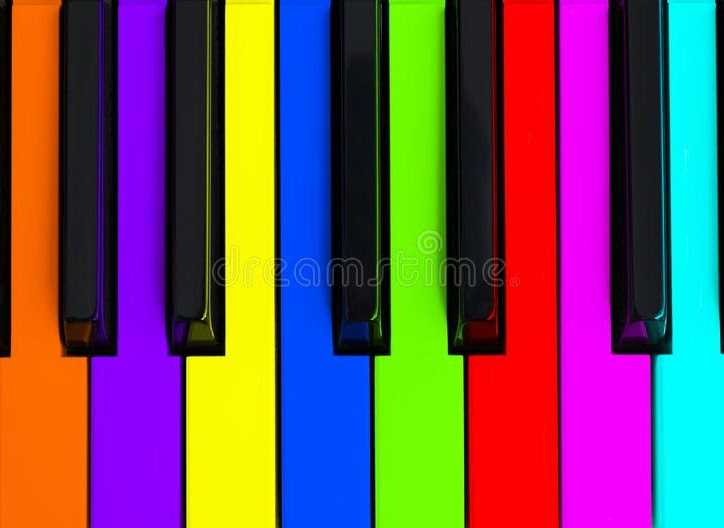 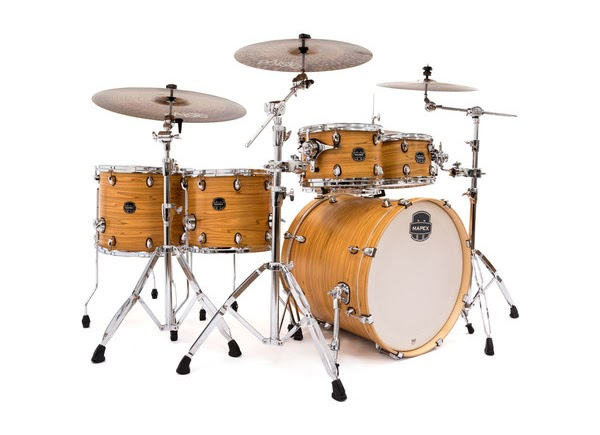 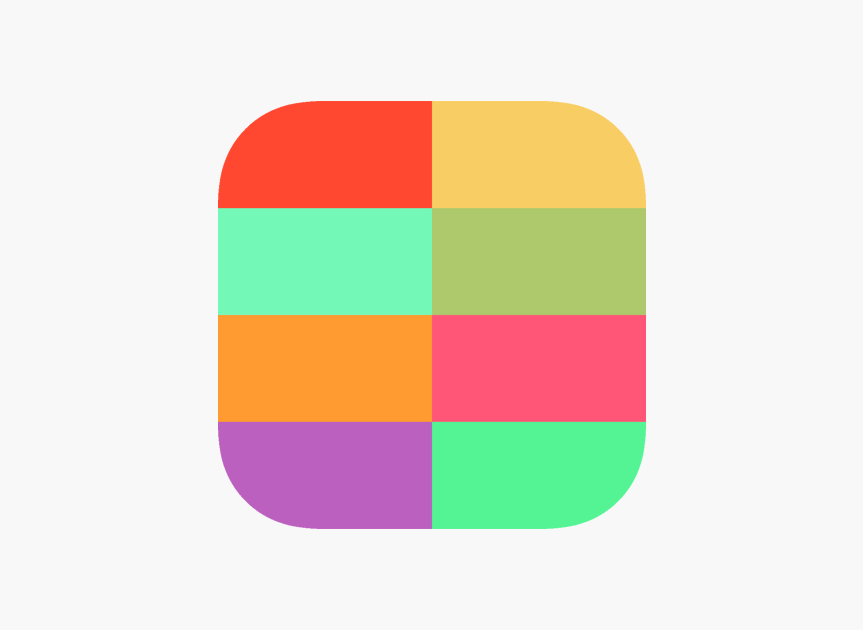 https://sites.google.com/view/mfbb/home
https://sites.google.com/view/mfbb/learn-to-play-drums-without-drums-quietly

Music technology!

Music making games.
Isle of Tune:-
Free in browser
https://musiclab.chromeexperiments.com/

Monkey Drum:-
Free apple app
 https://apps.apple.com/us/app/monkey-drum/id483225765
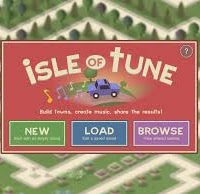 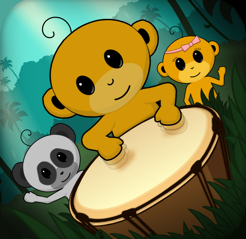 https://sites.google.com/view/mfbb/home
https://sites.google.com/view/mfbb/music-theory
Coming soon!
Keep checking in!
https://sites.google.com/view/mfbb/home
https://sites.google.com/view/mfbb/pitch-and-rhythm

Pitch and rhythm
Dippy Doo
All Around the Kitchen
Music and Movement
Hakka
Baunwa
Find 4 Beats